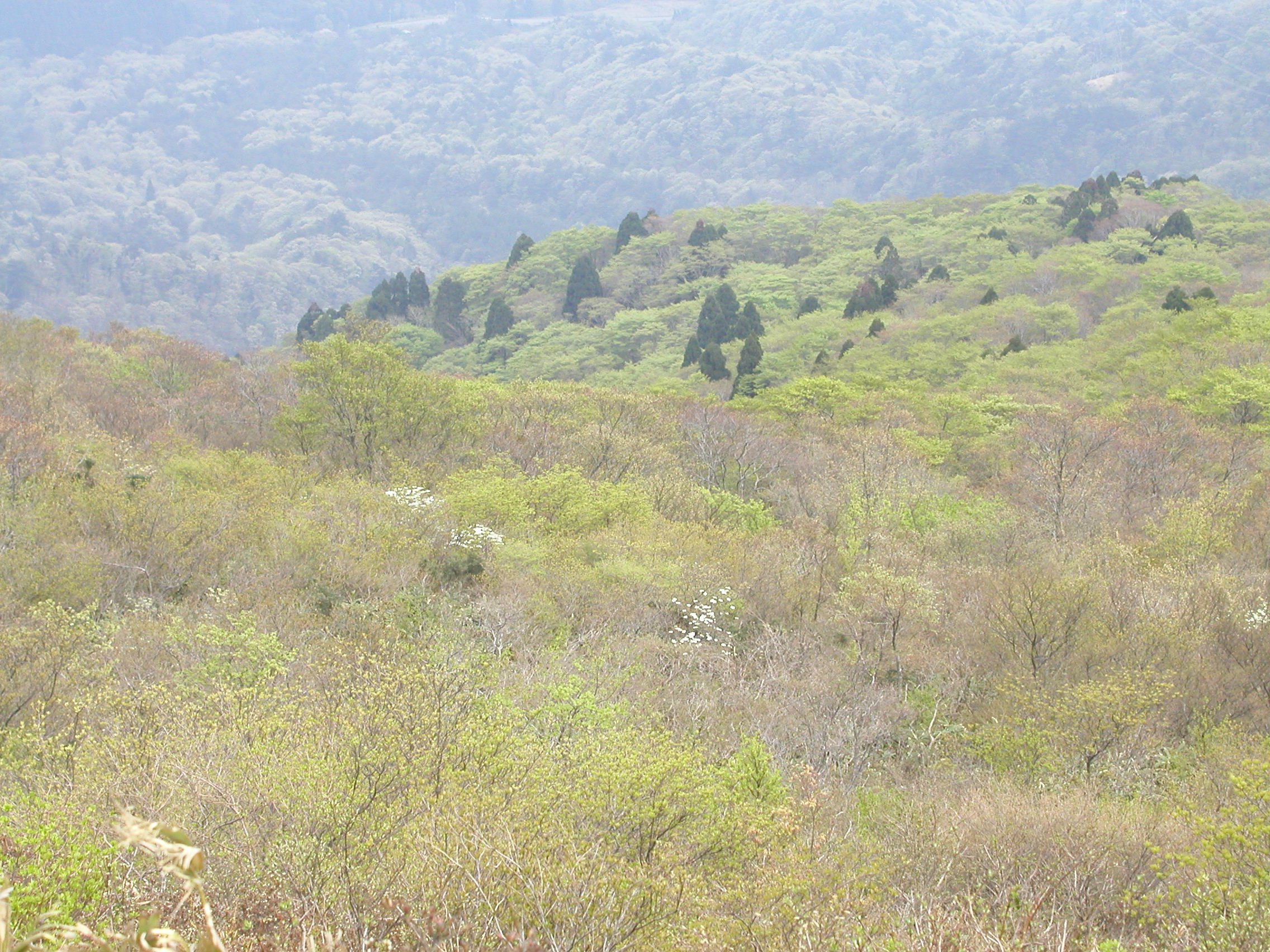 里山から考える持続可能な生活
放送大学
面接授業
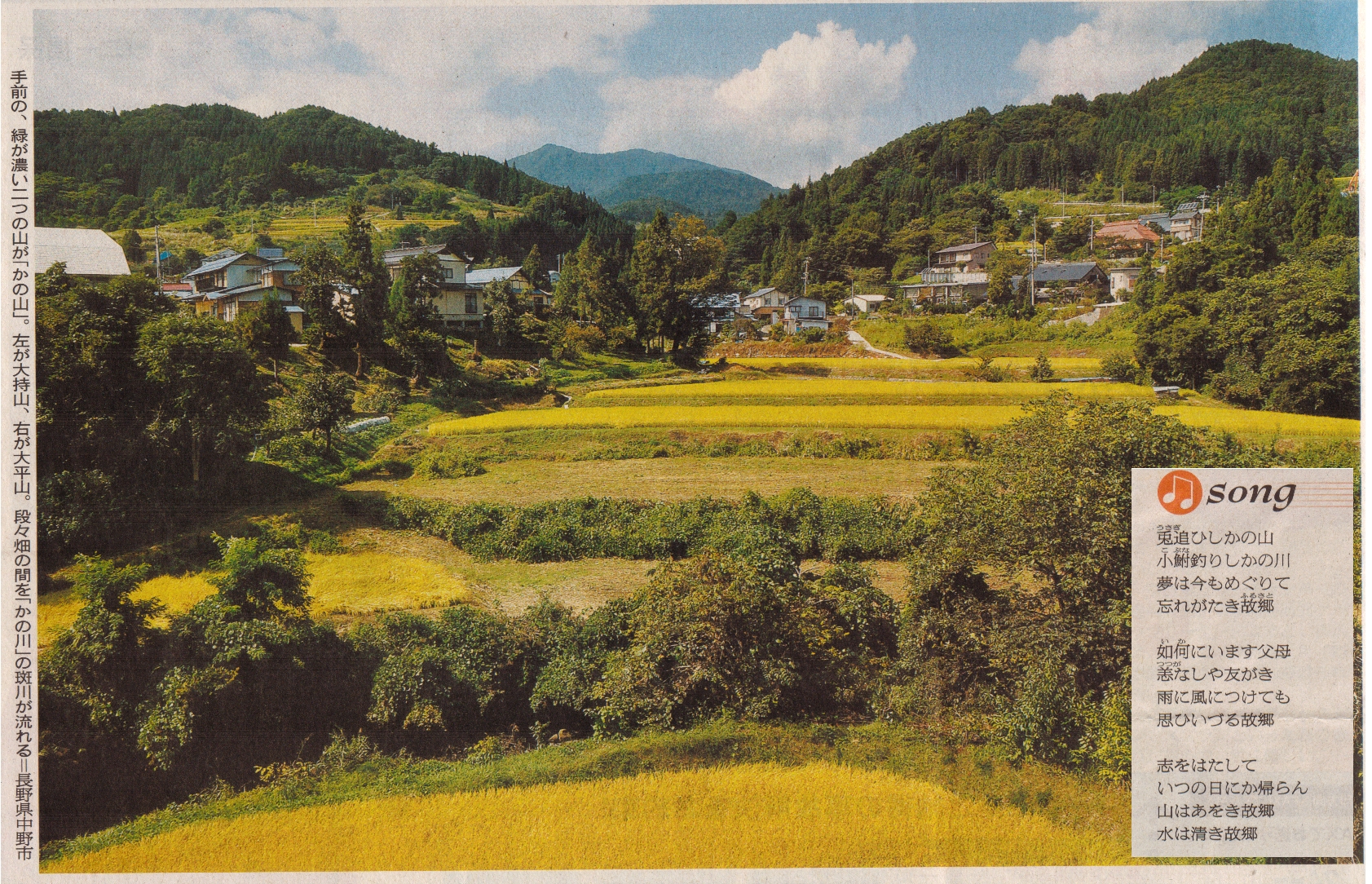 朝日新聞朝刊 2009年10月24日
１．生命の歴史
２．地球上のおもな生態系
３．人による自然の利用（世界）
４．人による自然の利用（日本）
５．里山の歴史
６．里山の現状と問題点
７－８．里山の自然観察
１．地球と生命の歴史
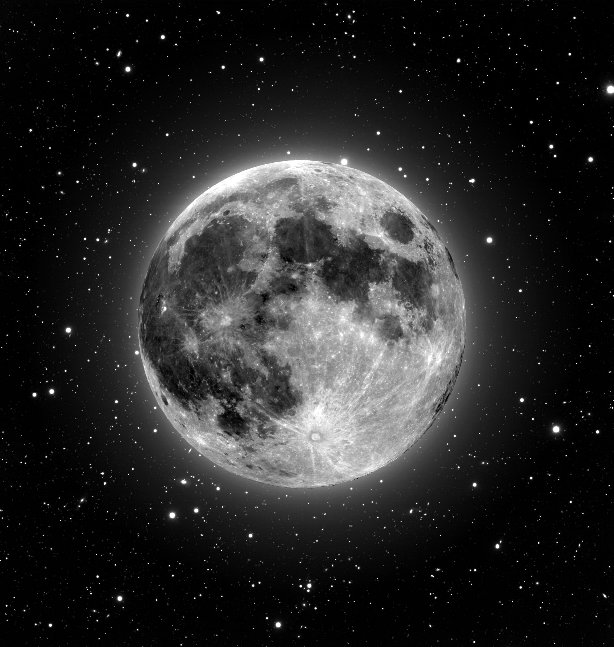 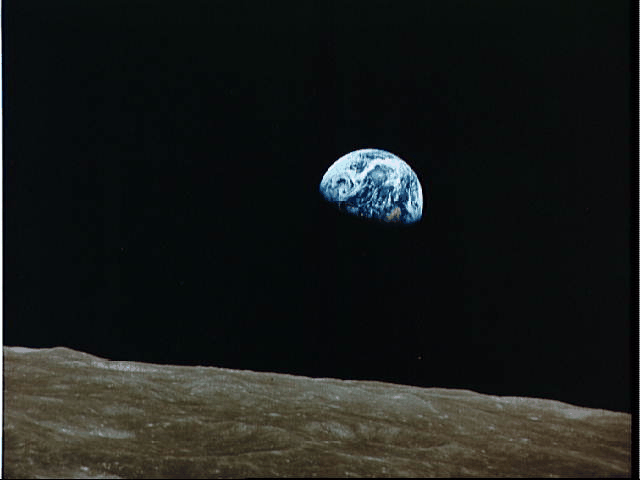 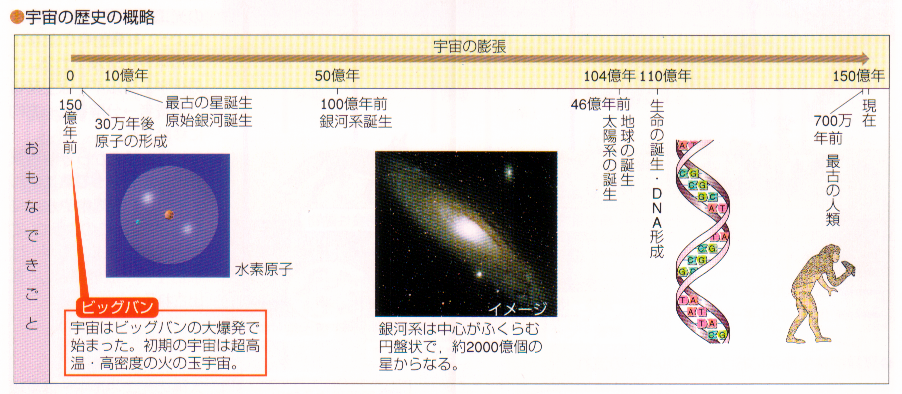 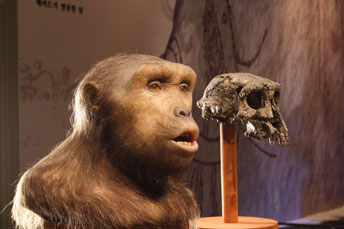 世界最古の人類化石が2001年アフリカ中部のチャド共和国ジュラブ砂漠で発見された。700万年前と見られるその化石は愛称をトゥーマイと名づけらた。希望を意味し、現地で乾季の直前に生まれた子供に付けられる名前という。この化石は人類の歴史を200万年さかのぼらせ、人類発祥の地を東アフリカから中央アフリカに変更し、さらに、二足歩行の起源の仮説にも大きな影響を与えた。
(愛地球博プレスリリースより）
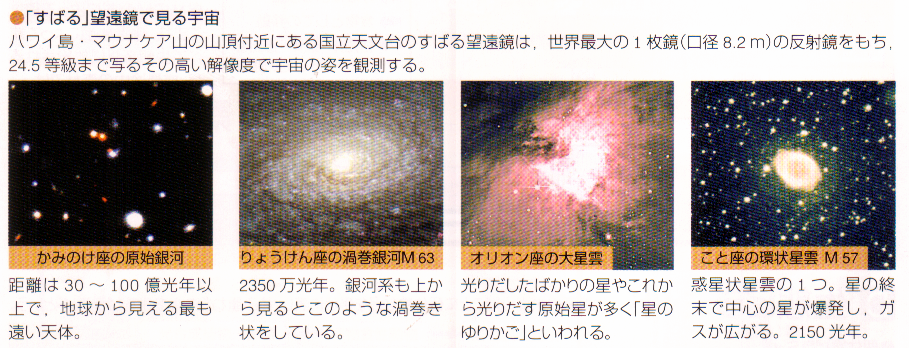 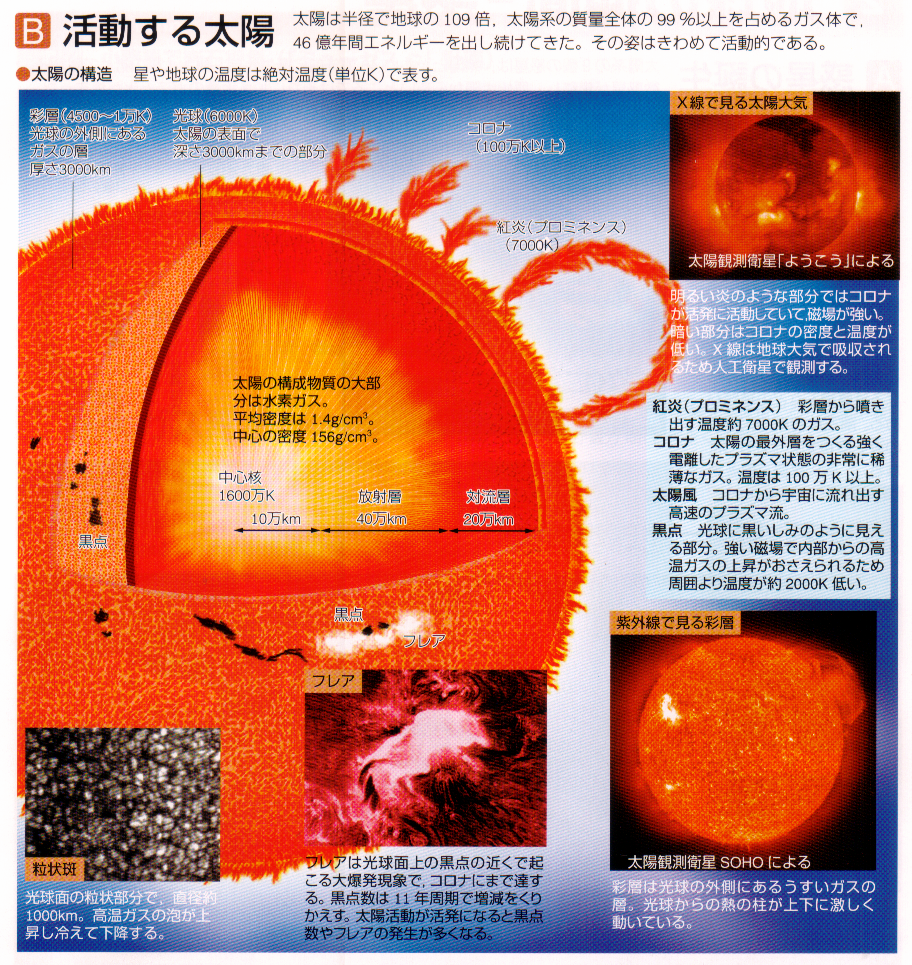 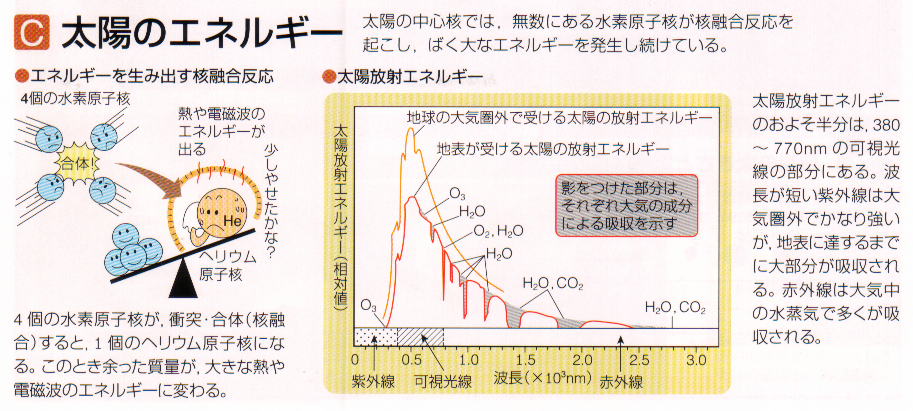 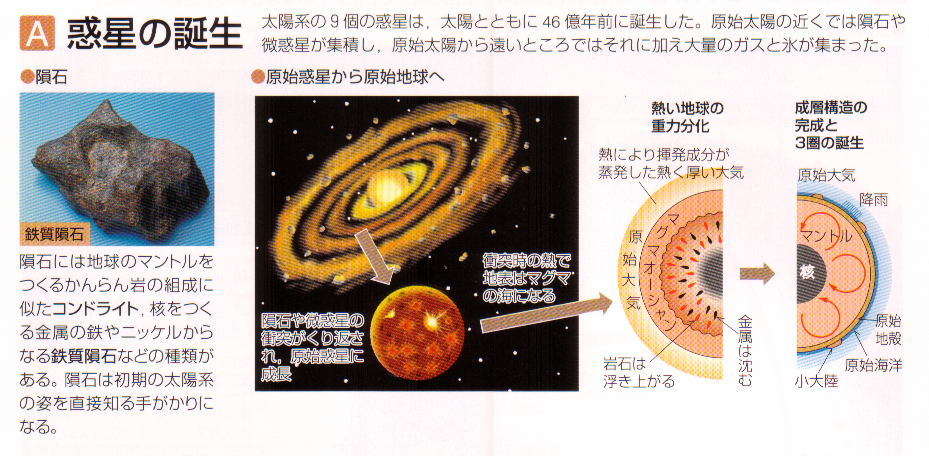 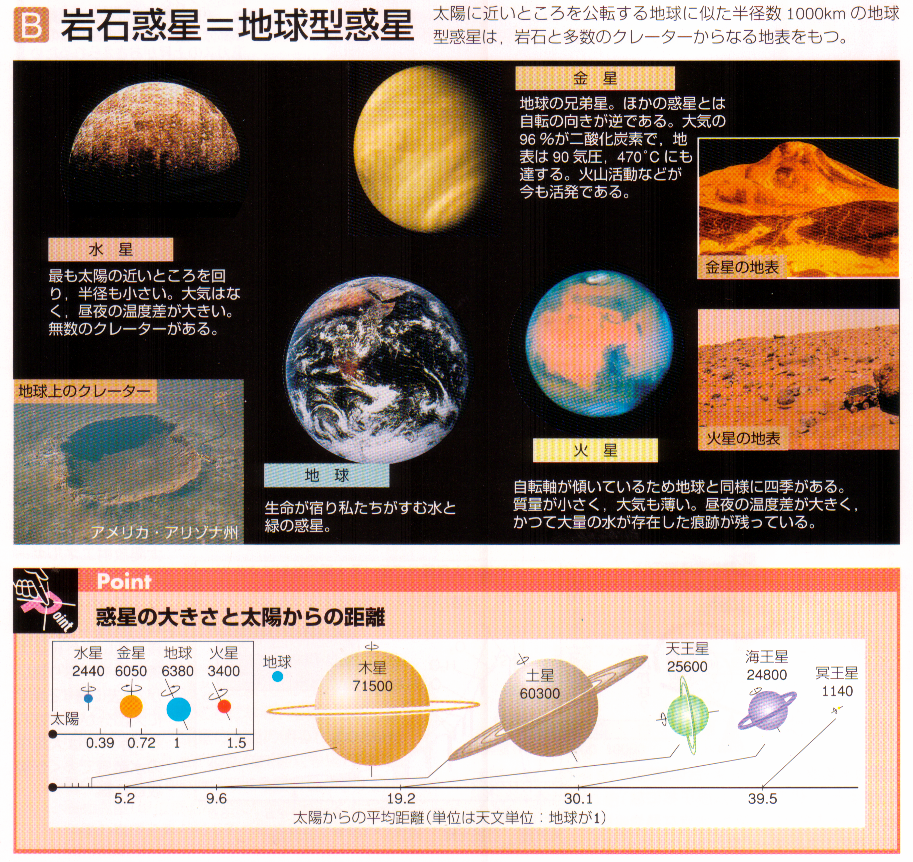 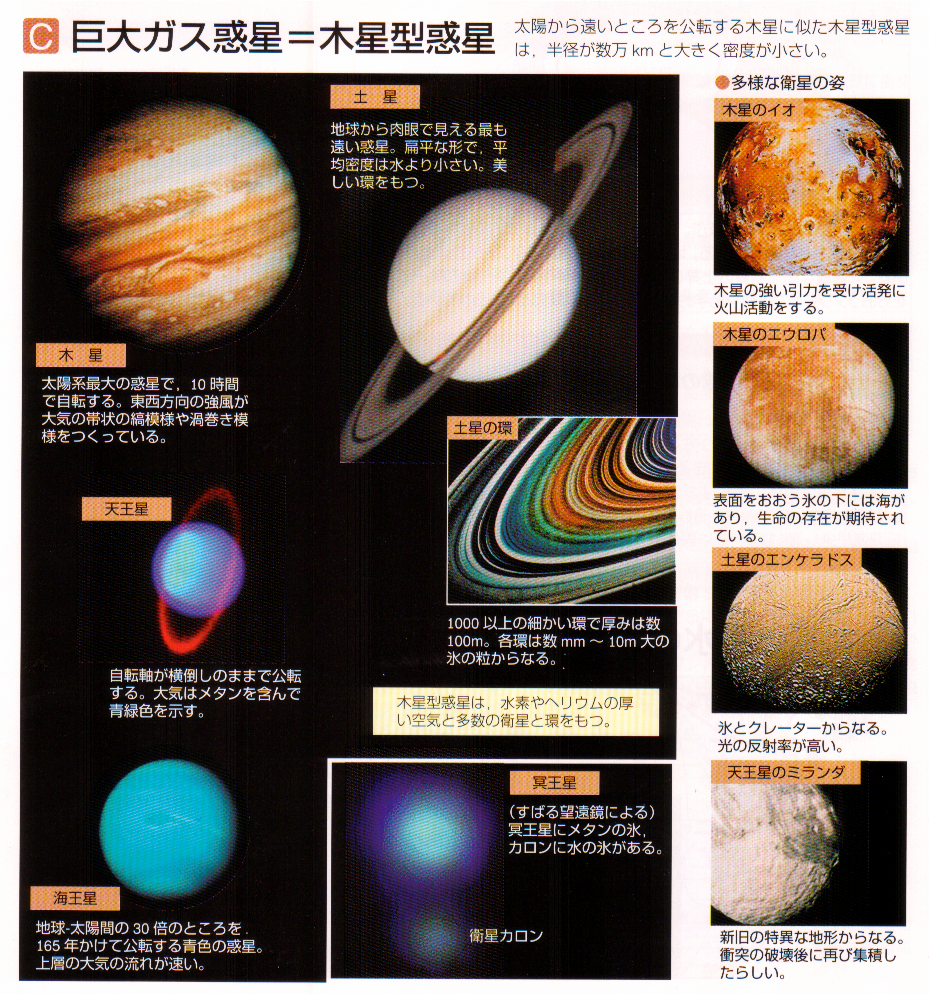 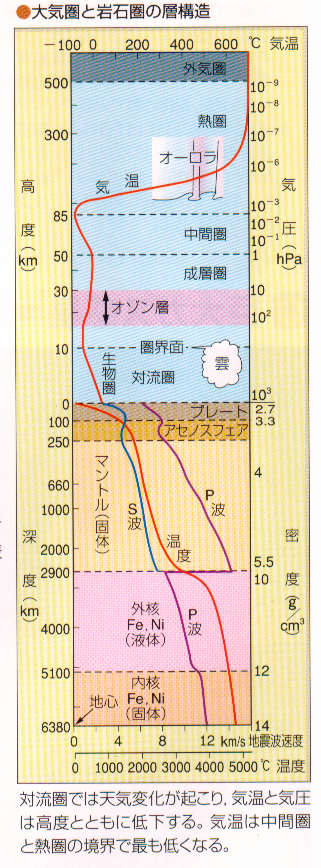 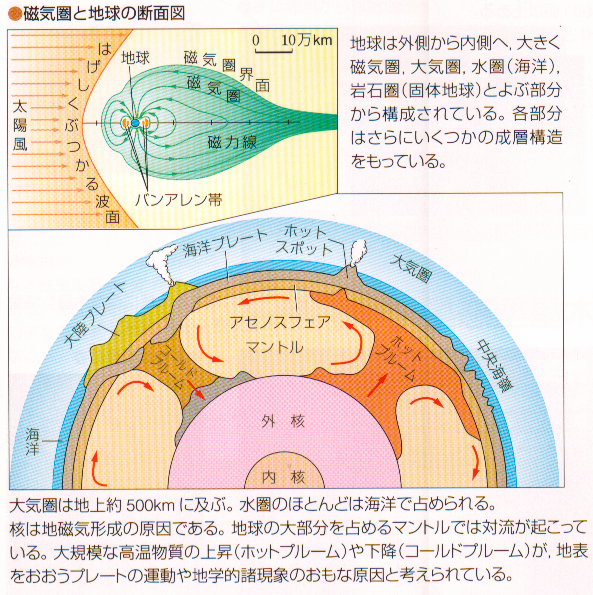 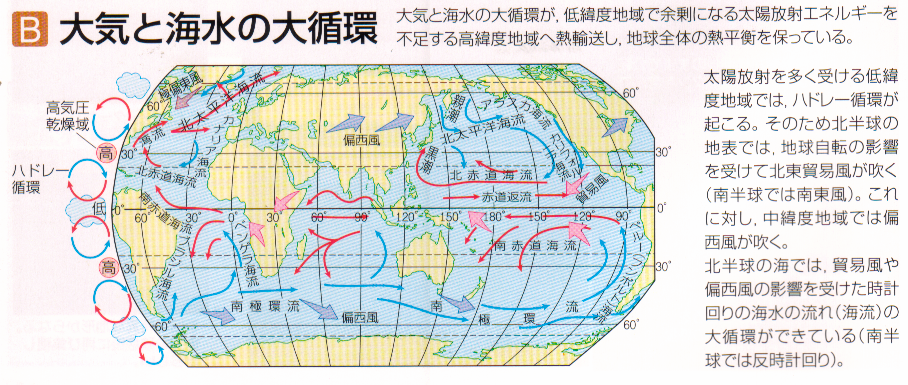 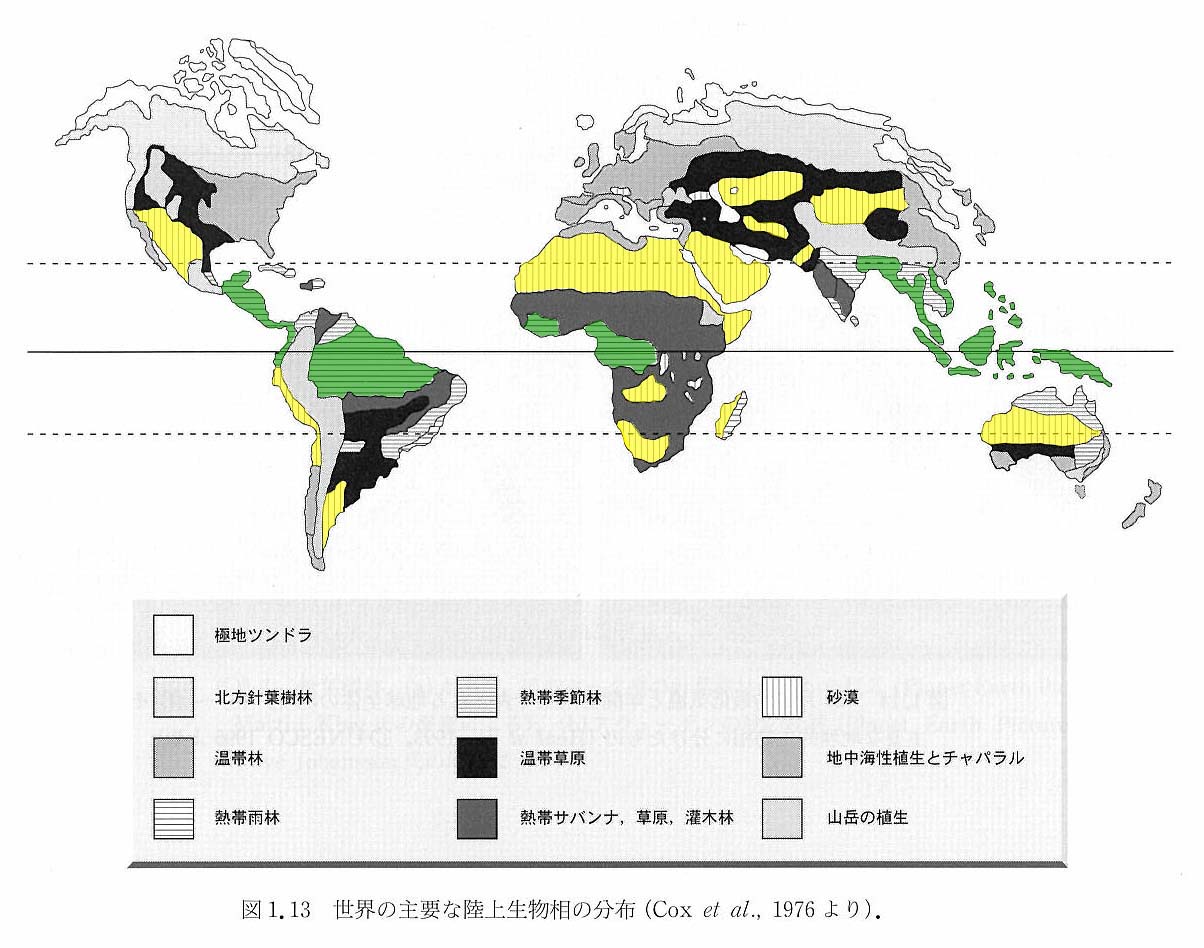 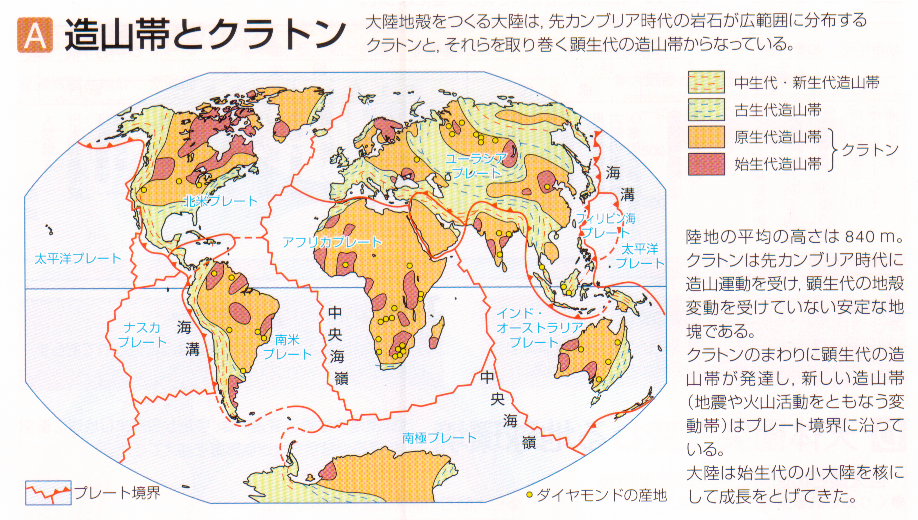 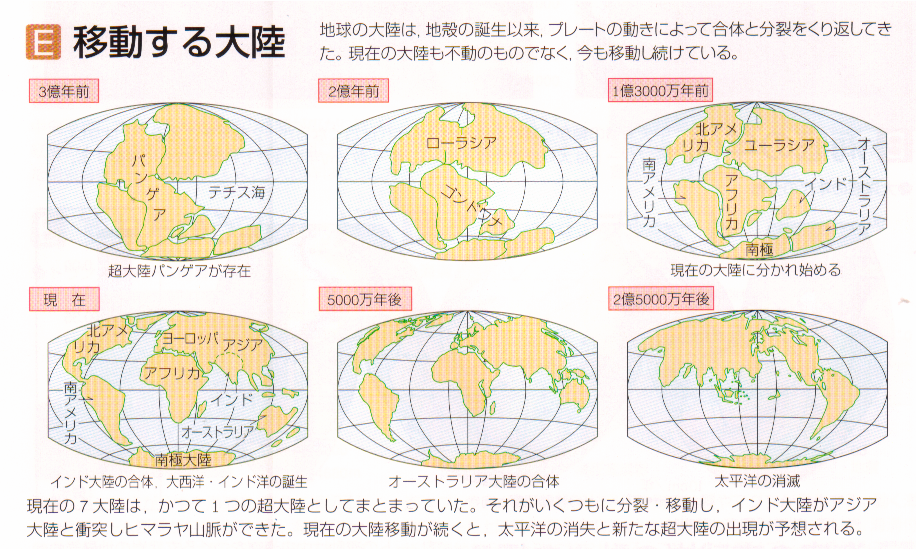 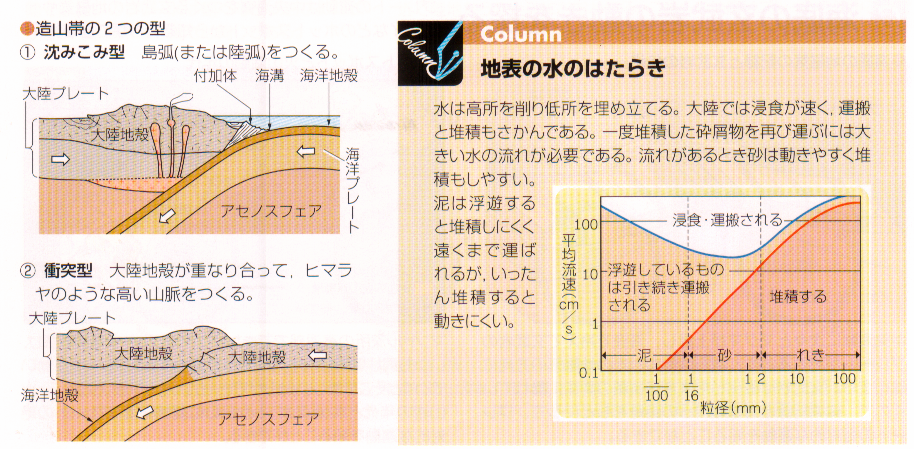 原始地球環境の変貌
　約４５億年前に誕生。
　　　　　大気組成：　水蒸気，水素ガス，メタンガス，二酸化炭素(CO2)が充満，　　　　　　　　　　　　　酸素(O2)はほとんど存在しなかった。
海洋の形成（高濃度の鉄イオン，無酸素状態
CO2の減少とO2の増加
光合成を営む生物が出現
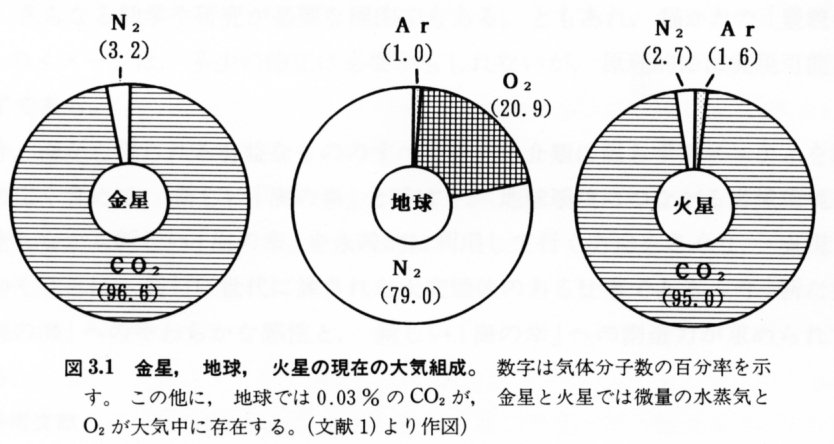 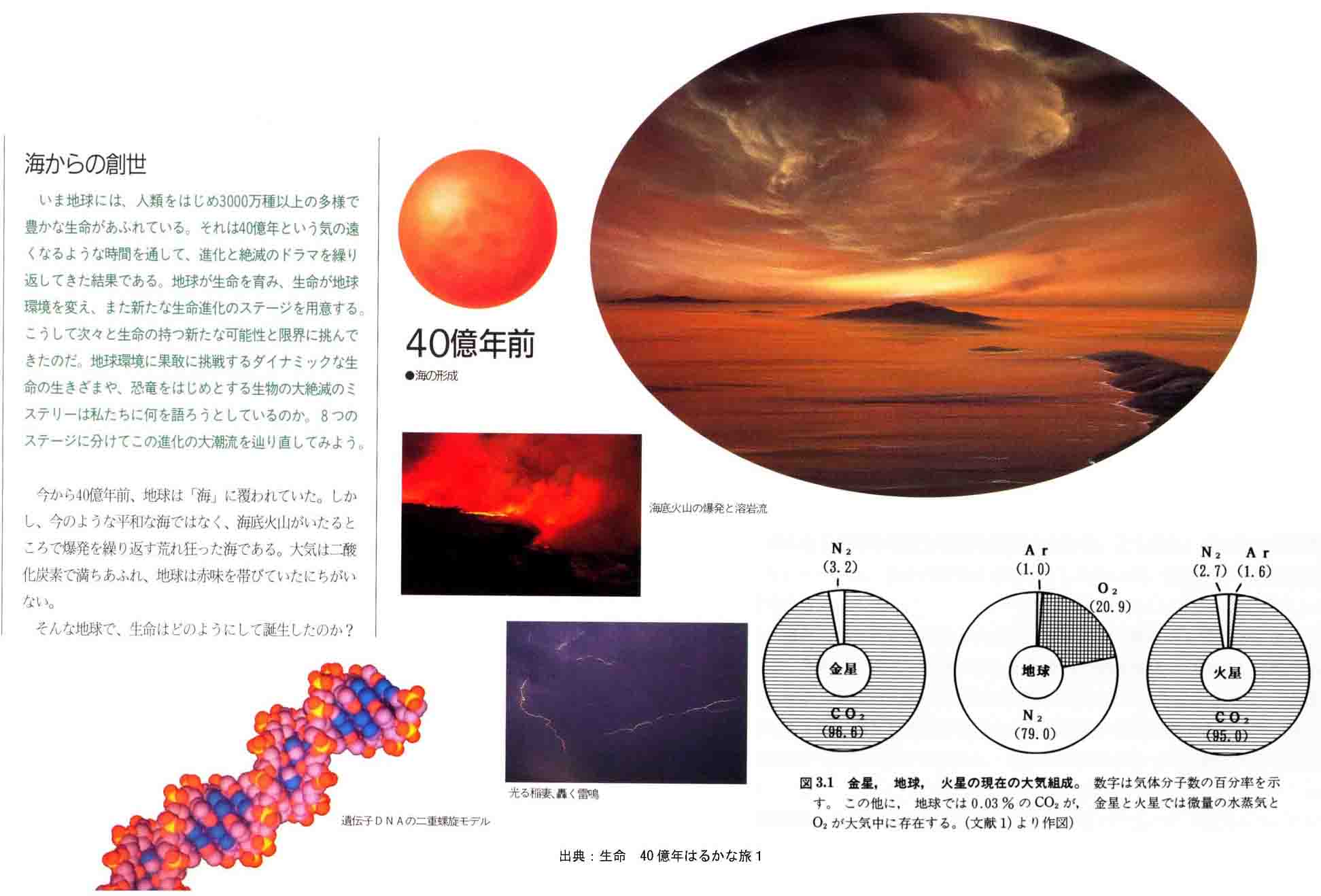 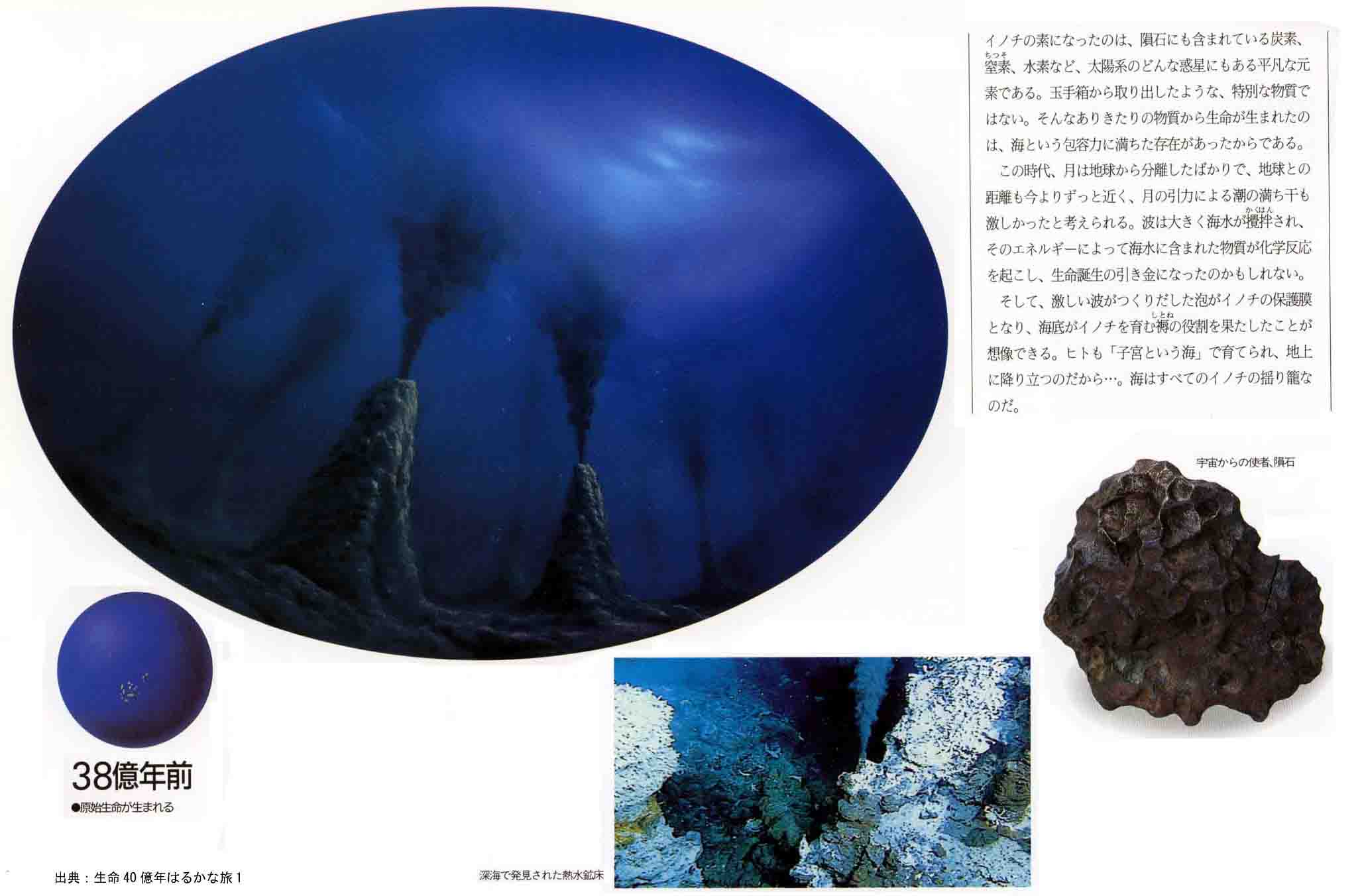 大気中に放出
オゾン層の形成
紫外線の遮断
CO2の吸収，　O2の放出と有機物の生産
生物の上陸が可能に
海洋中の鉄イオンを酸化
酸化鉄の沈殿
縞状鉄鉱層の形成
現在鉄資源として利用
原始海洋に光合成生物が誕生
光合成
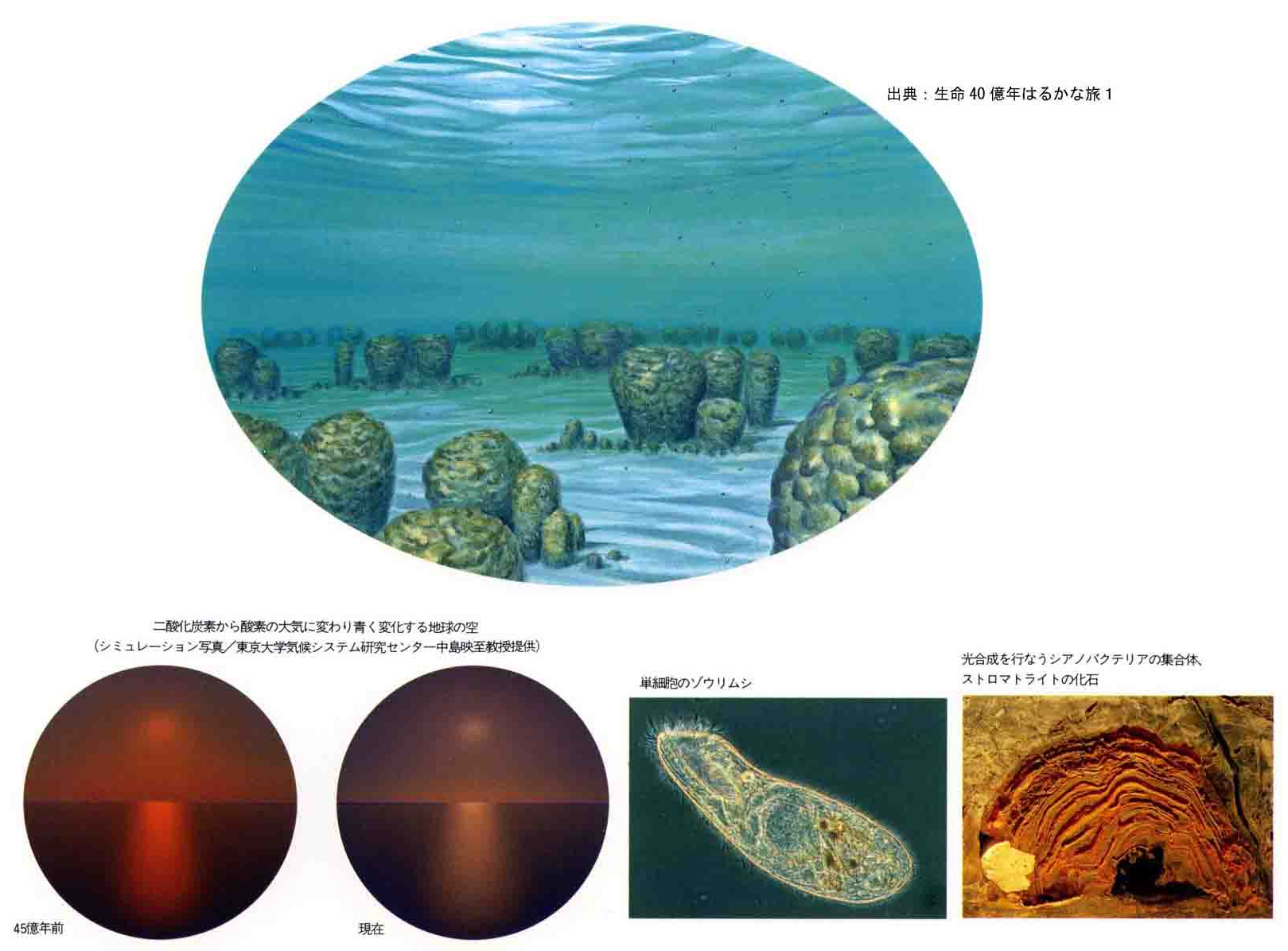 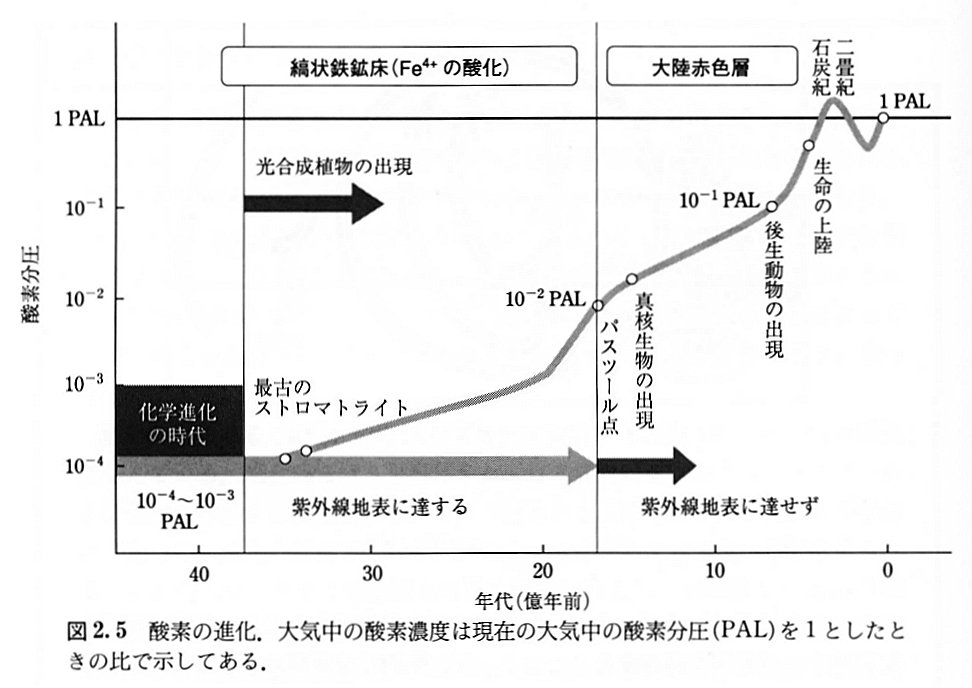 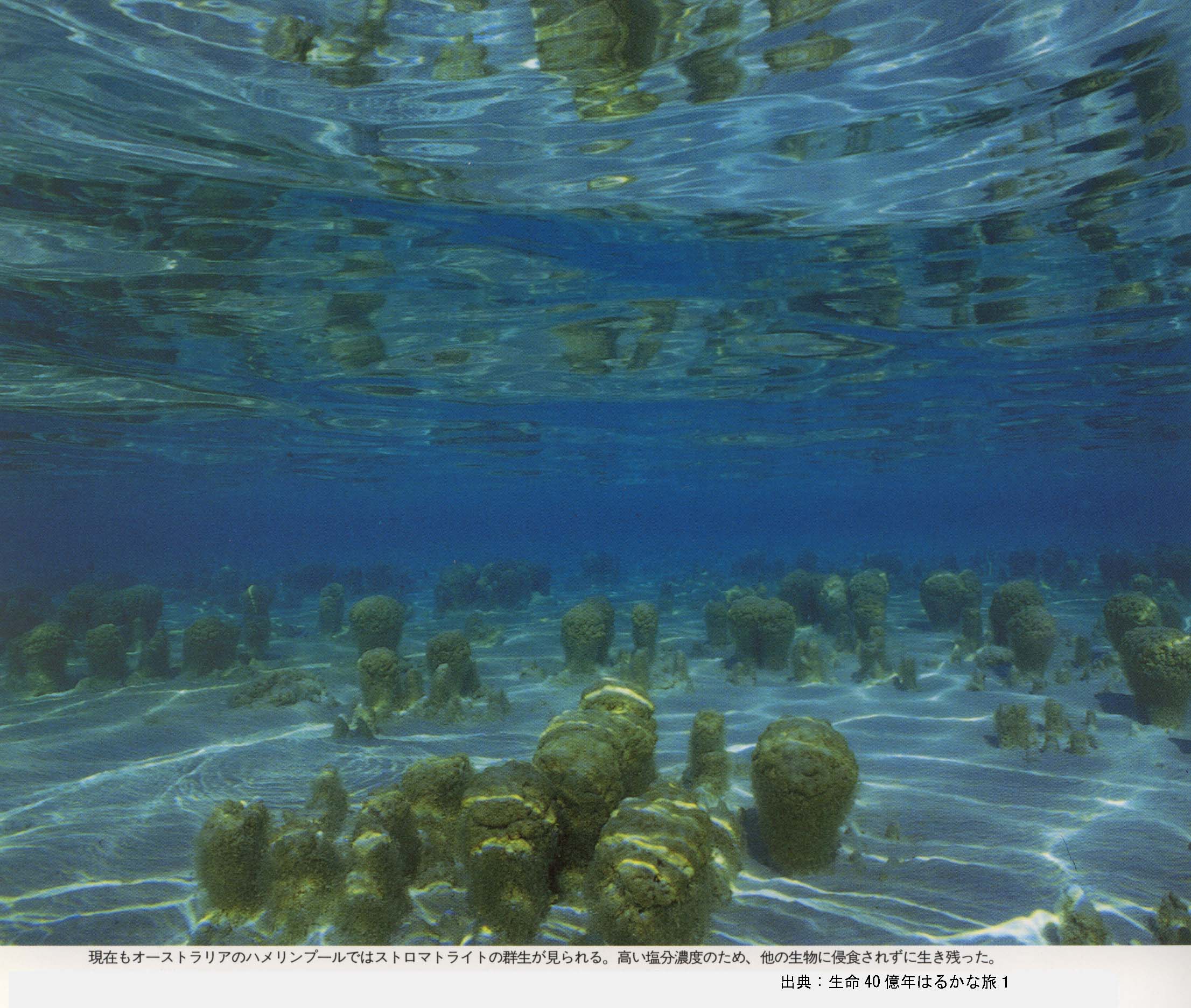 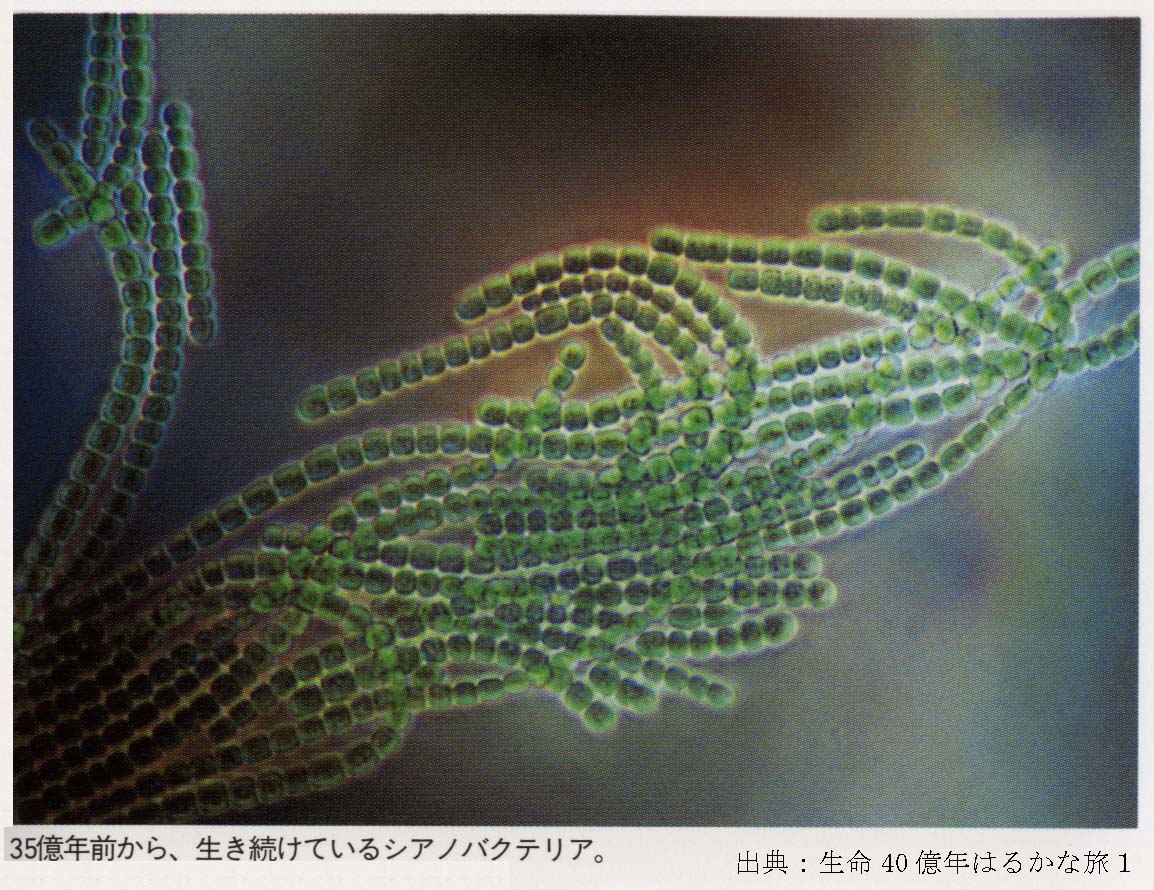 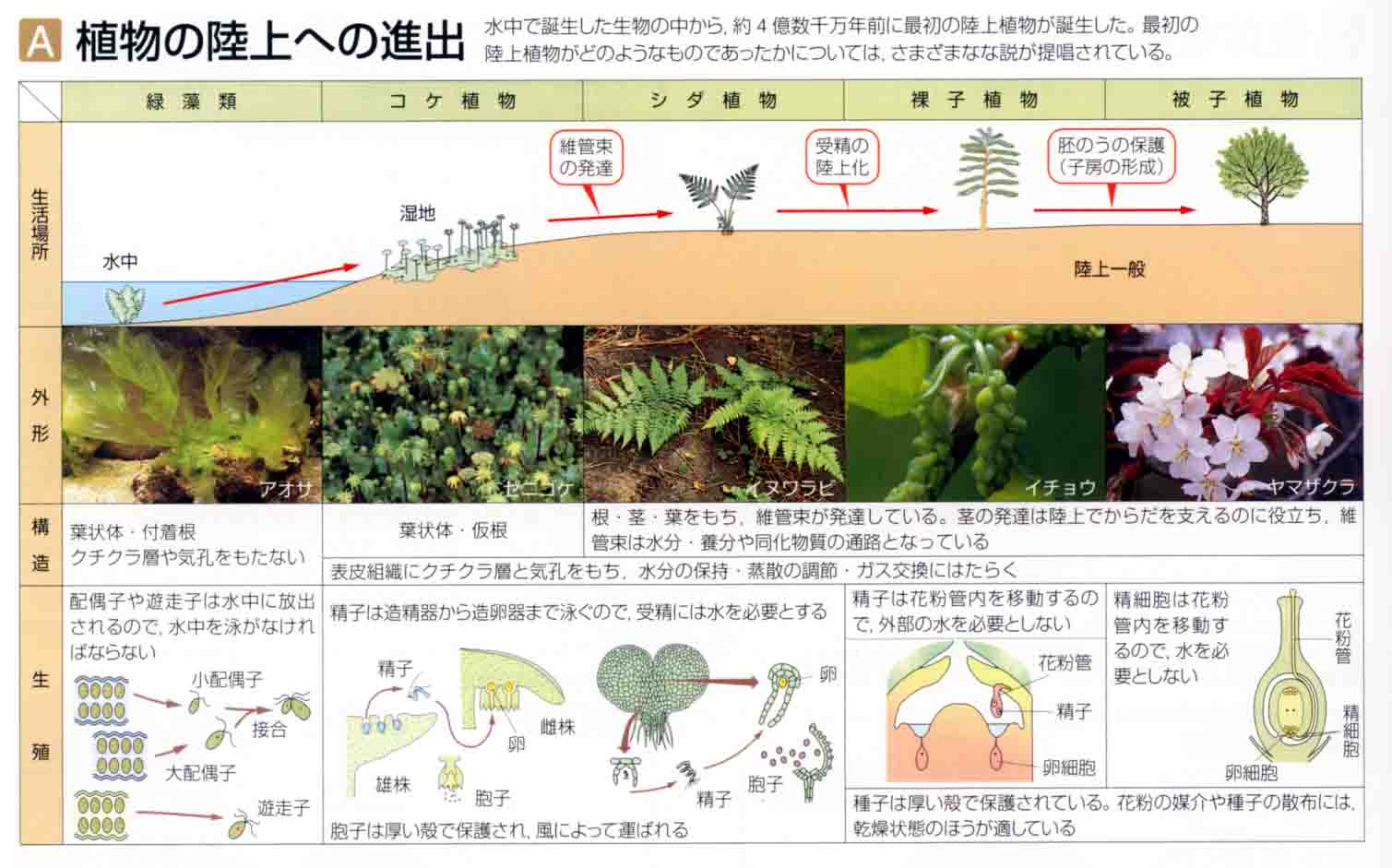 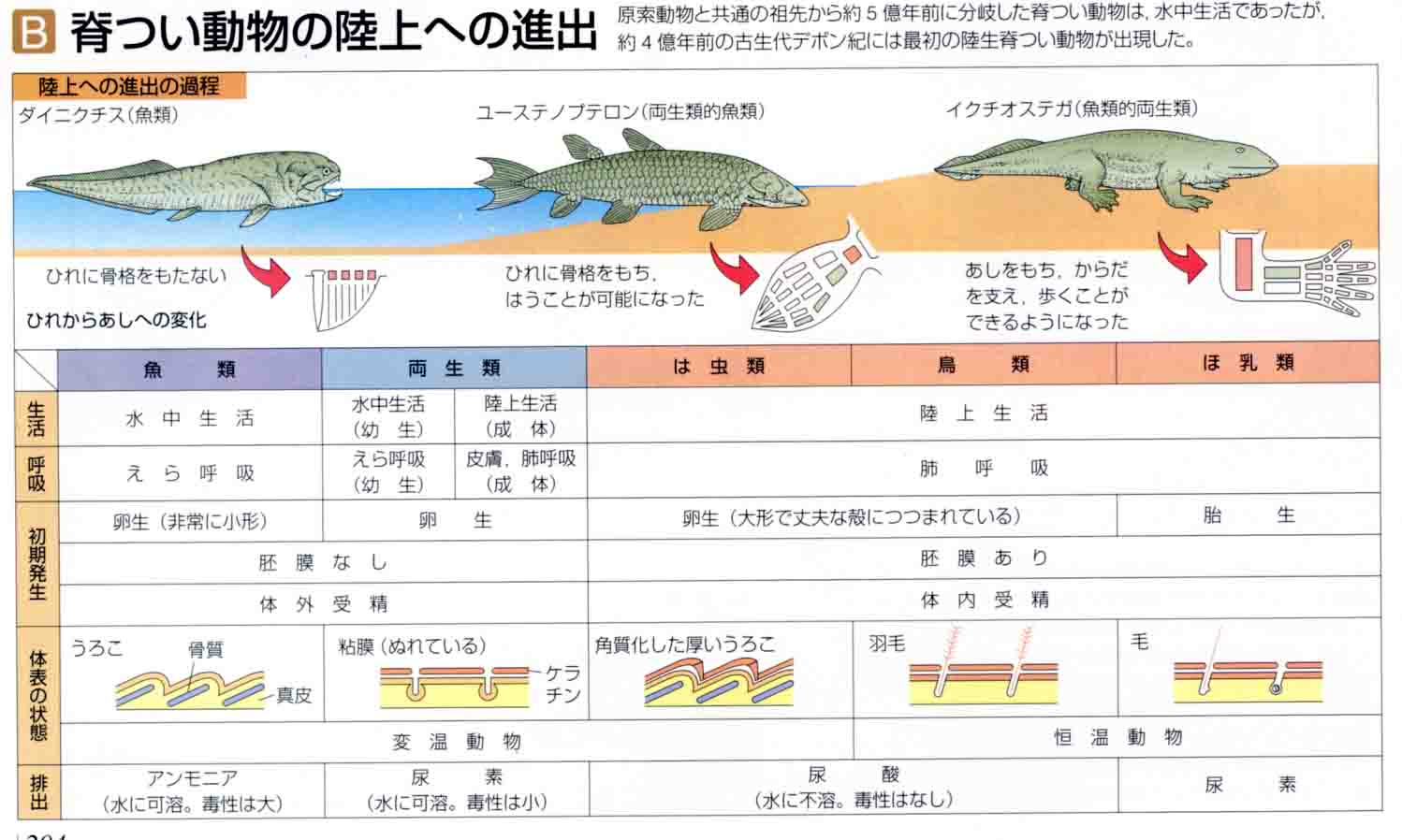 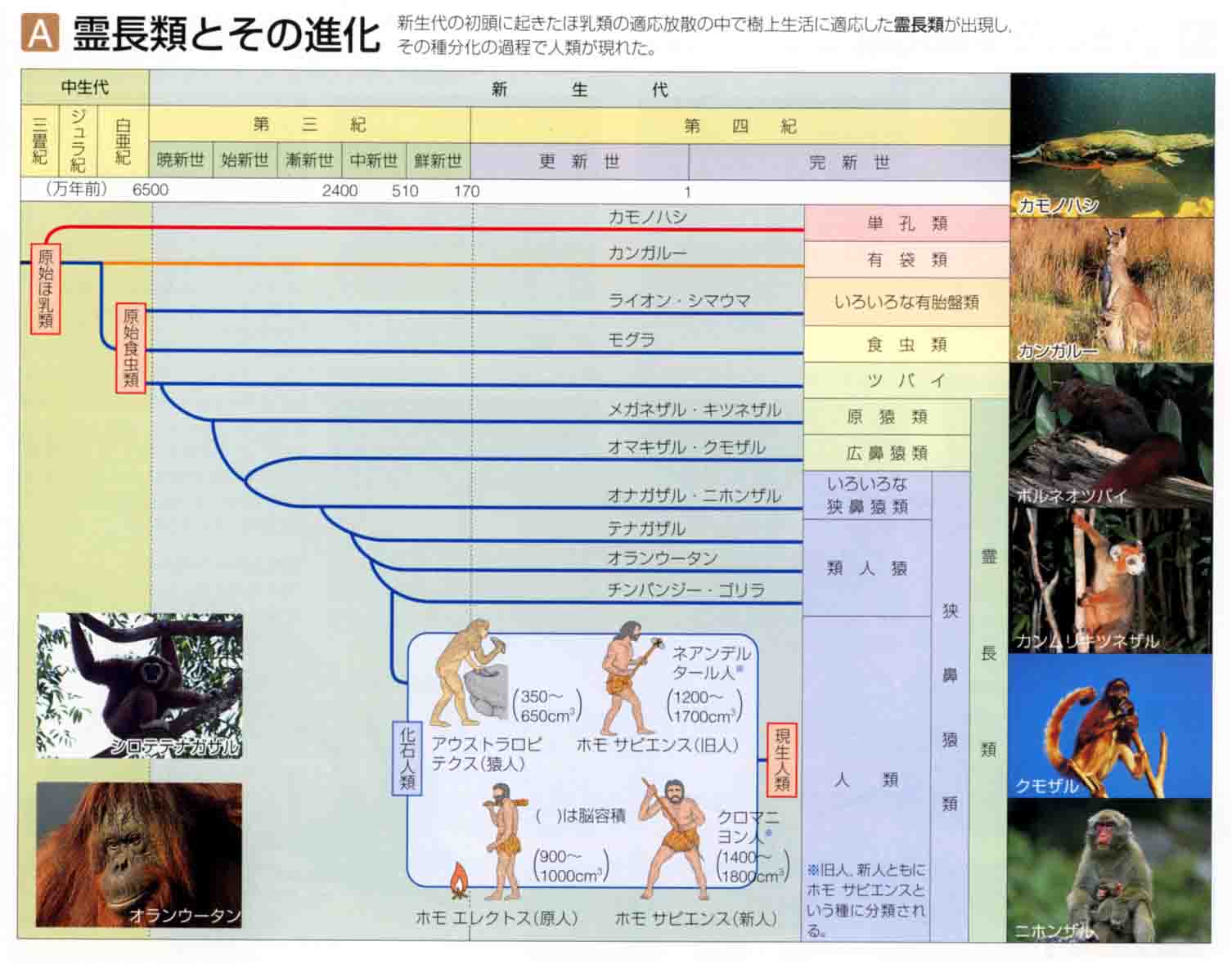 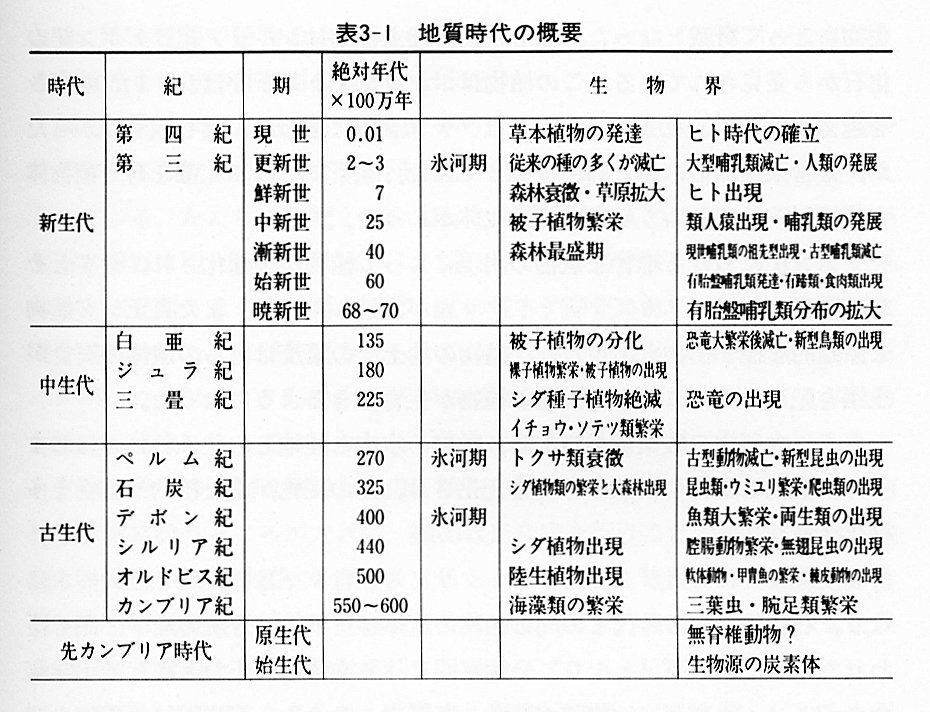